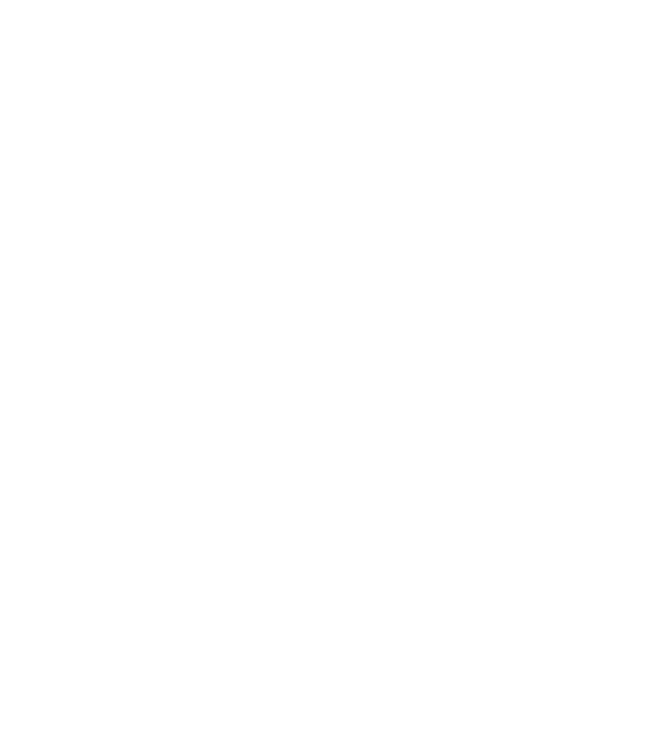 “APLICA INMEDIATAMENTE…”
¡LOGRA UN CAMBIO RÁPIDO
Y POTENTE!
Ivan Ibañez N
CMC CHILE, 2022
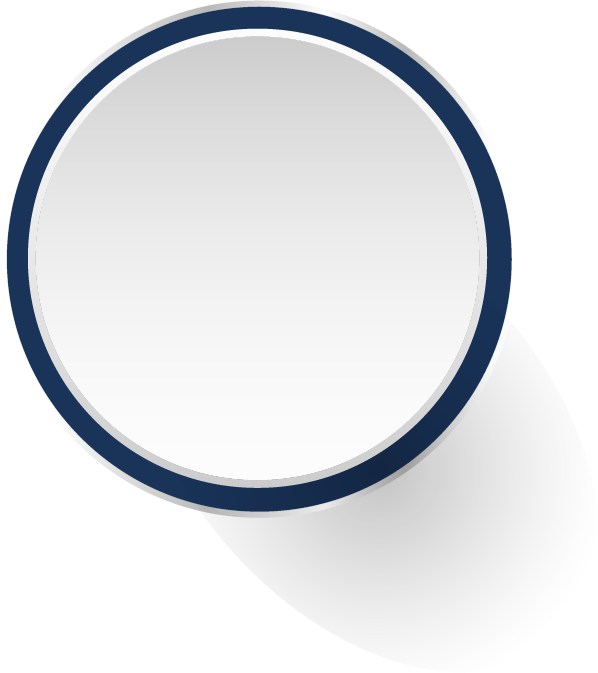 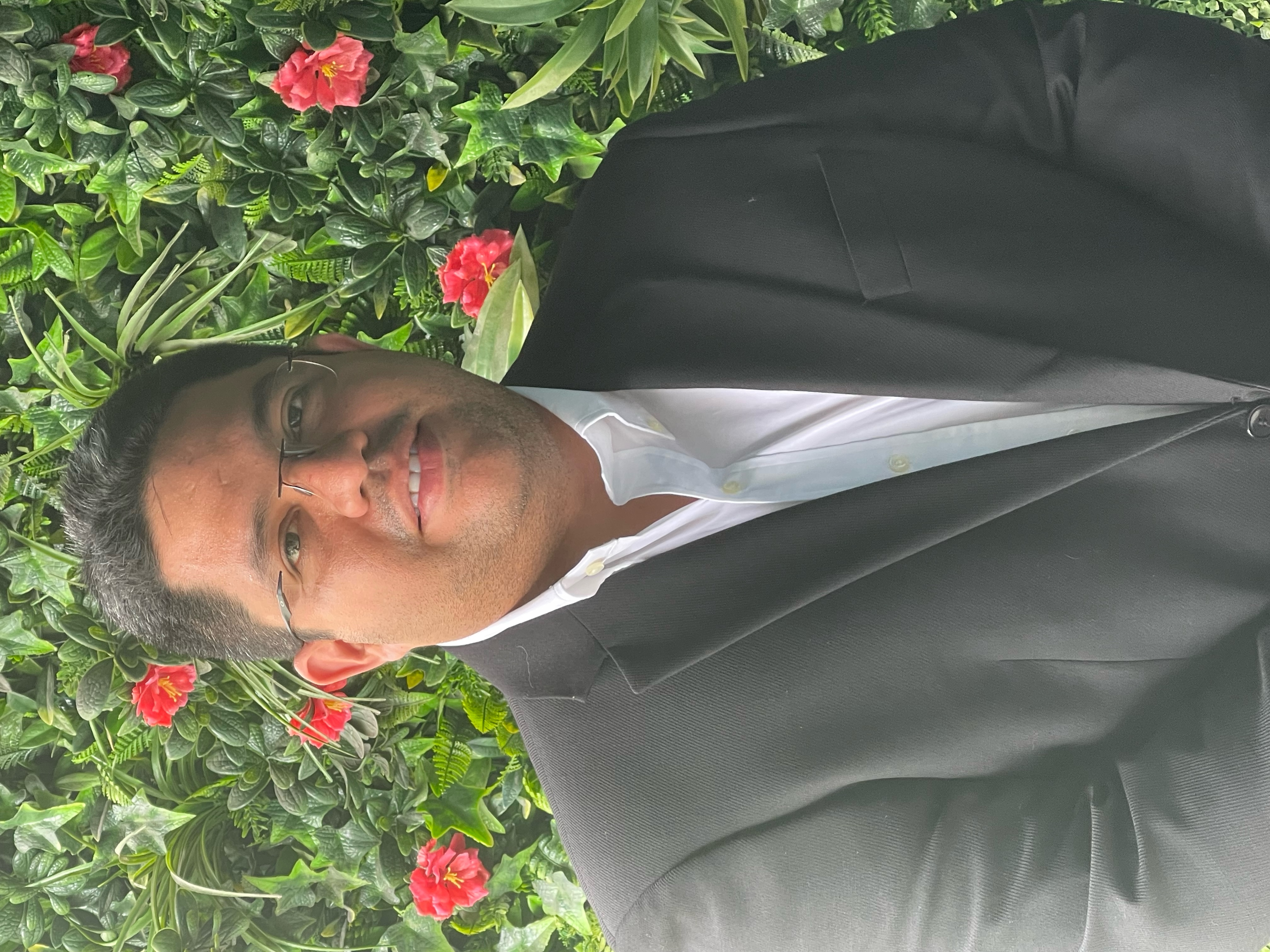 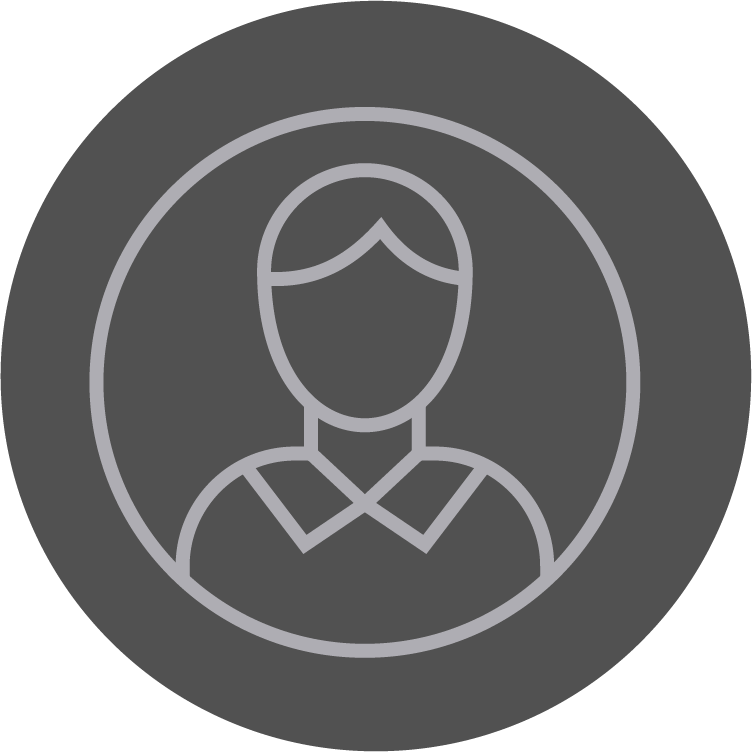 Herramientas metodológicas de análisis energético y exergético
Ivan Ibañez Noriega
Customer Support Manager HTM/ iibanez@hitachitruck.com
CONTENIDO
Herramientas metodológicas de análisis energético y exergético en maquinaria y procesos industriales orientadas al aprovechamiento energético.
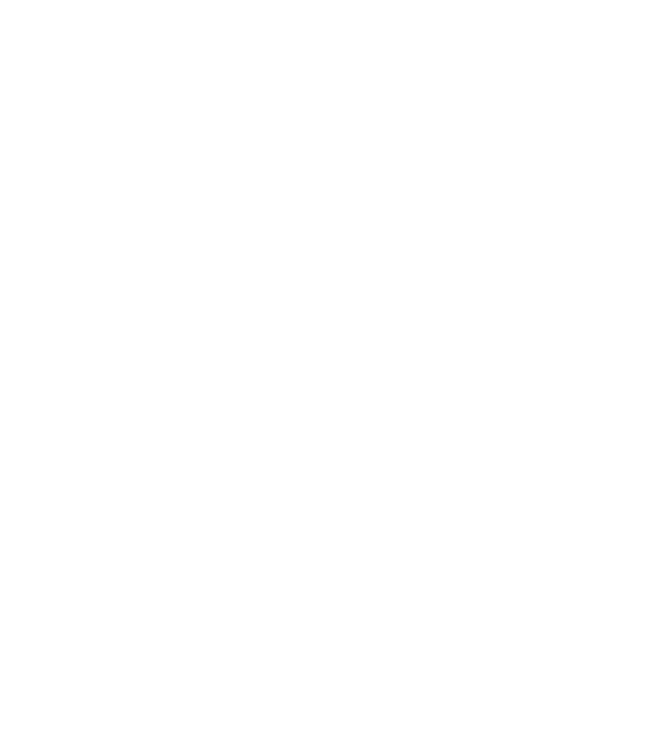 Impacto energético
Encarecimiento de los precios energéticos a lo largo de 2022

Confluencia de un intenso repunte en la demanda global de energía (debido a la reactivación del ciclo económico)

Debilidad de la oferta (debido a problemas geopolíticos y del cambio del modelo energético hacia los combustibles no fósiles)

En 2022, el contexto geopolítico está añadiendo presión adicional sobre los precios internacionales del gas y del petróleo
Impacto energético
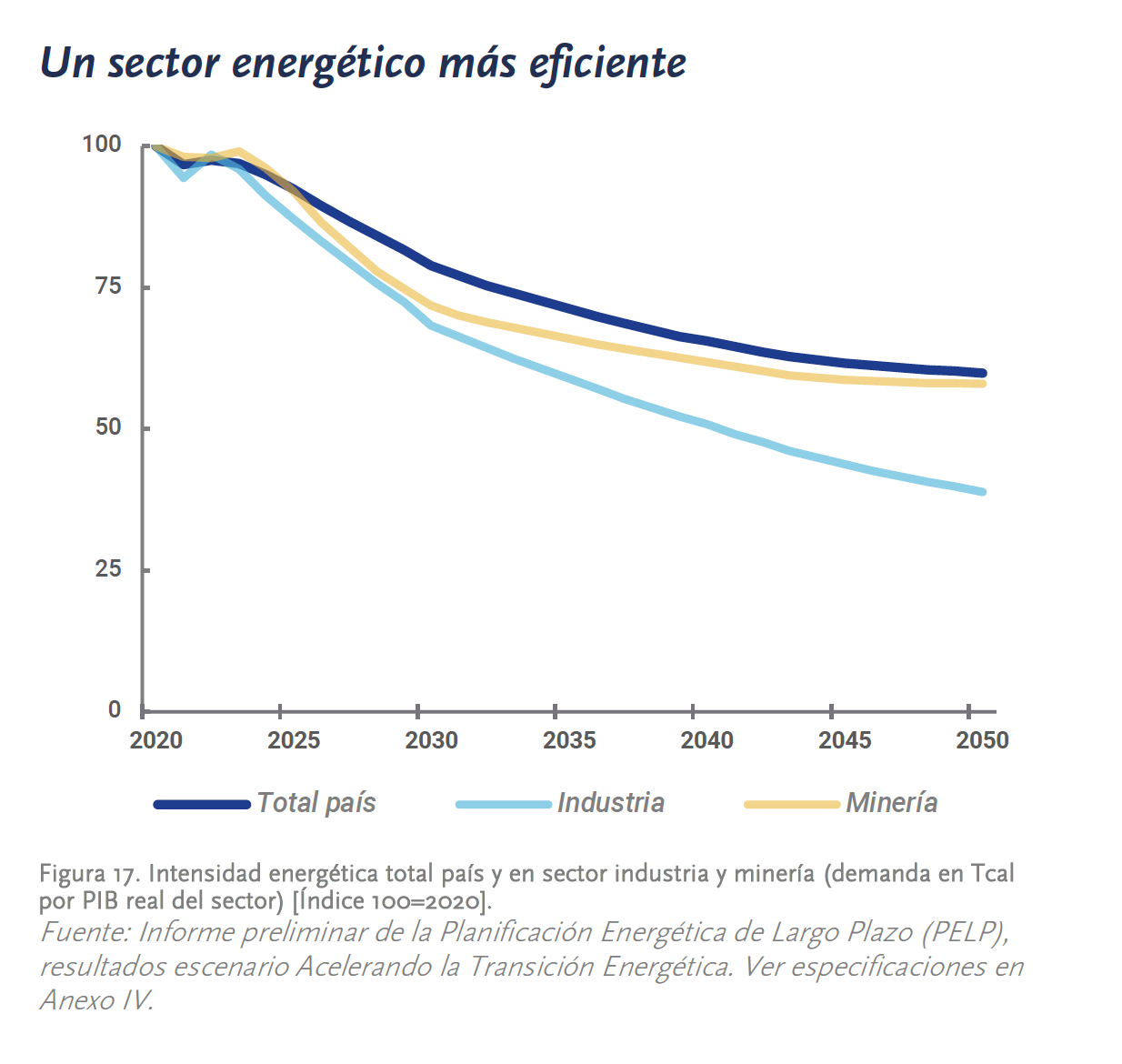 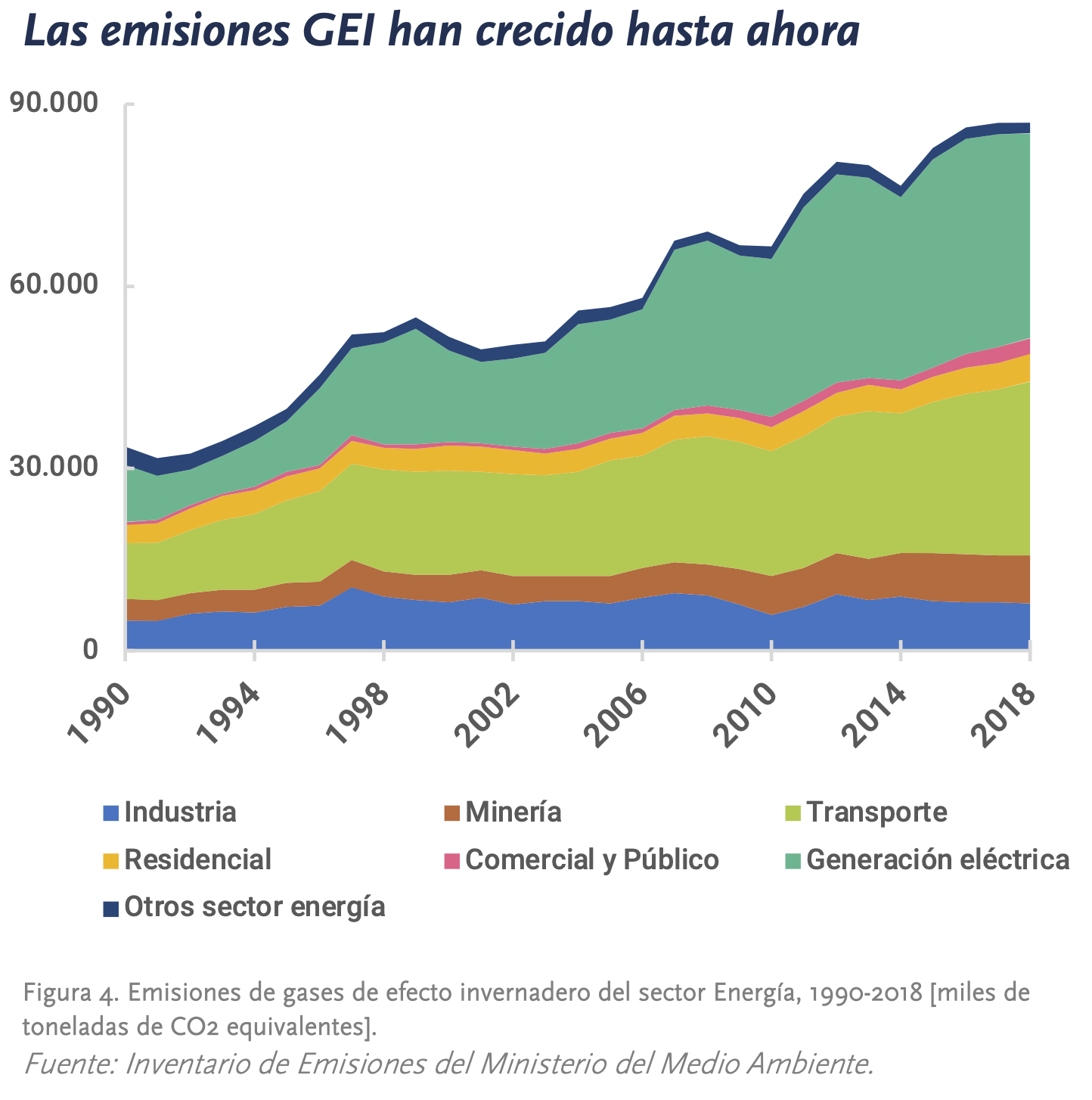 El sector industrial y minero representa un 38% de la matriz de consumo de energía nacional y equivale al 14% de las emisiones totales de GHG.
ENERGIA Y EXERGIA
Energía
Movimiento o capacidad de generar movimiento
   Se conserva, ni se crea ni se destruye.

 Exergía
Trabajo o capacidad de generar trabajo
Se gasta, se puede destruir y crear

Si queremos optimizar trabajo es más conveniente analizar el consumo de exergía que el de energía, las fuentes de exergía que las de energía

La  exergía  es  el  máximo  trabajo  que  puede  sacarse  de  un  sistema  en interacción con su entorno.
Importancia del análisis energético y exergético para maquinas y procesos
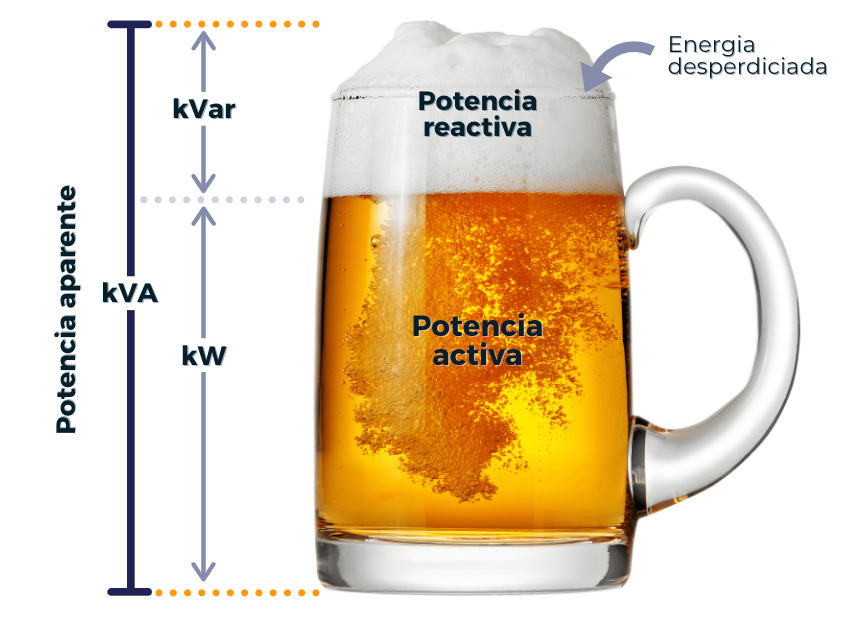 Cualquier fenómeno irreversible causa una pérdida de exergía, lo que significa una reducción del potencial de los efectos útiles de la energía, o por el contrario un aumento del consumo de energía
No existe una ley de conservación para la exergía.
Eficiencia termodinámica de segunda ley
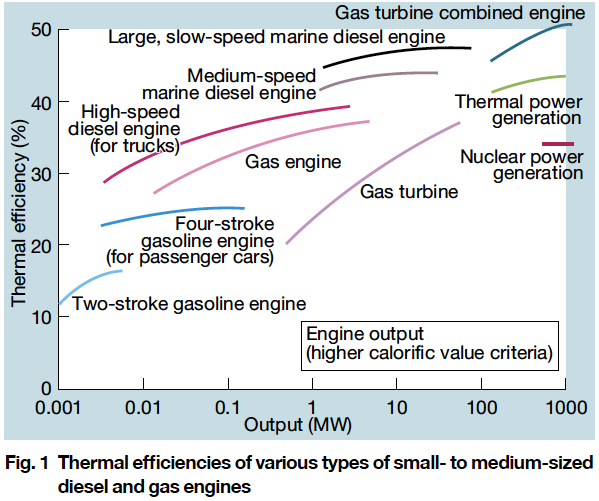 Análisis exergético
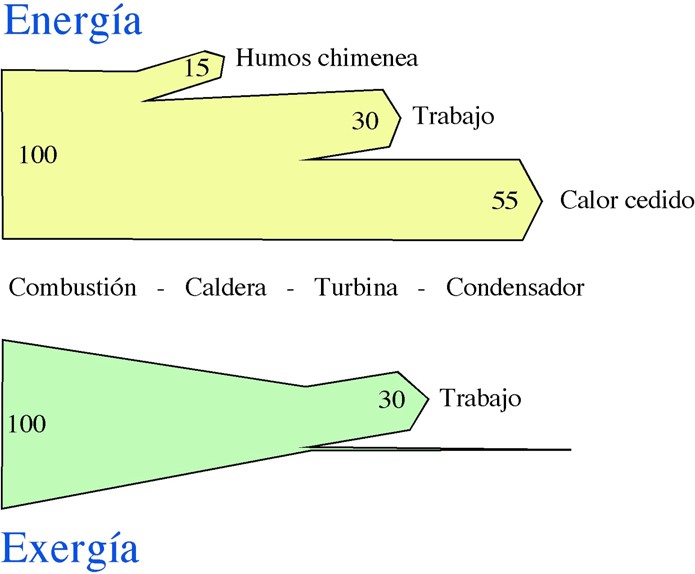 Destrucción de exergía
Oportunidad de aprovechamiento exergético
Recuperación de calor de gases de escape
Regeneración eléctrica en el frenado
Recuperación calor cedido por líquido refrigerante
Destrucción de exergía
El análisis  energético y exergético es una herramienta que puede ayudar a tomar decisiones orientadas al incremento del aprovechamiento energético que promuevan la competitividad debido al cambio en los costos energéticos en un proceso o en una maquina.
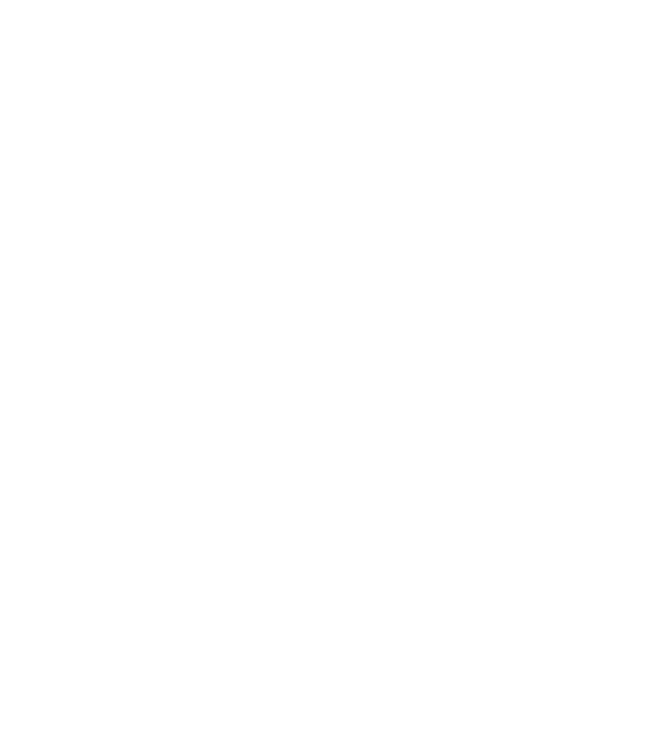 Aplicación y caso de estudio
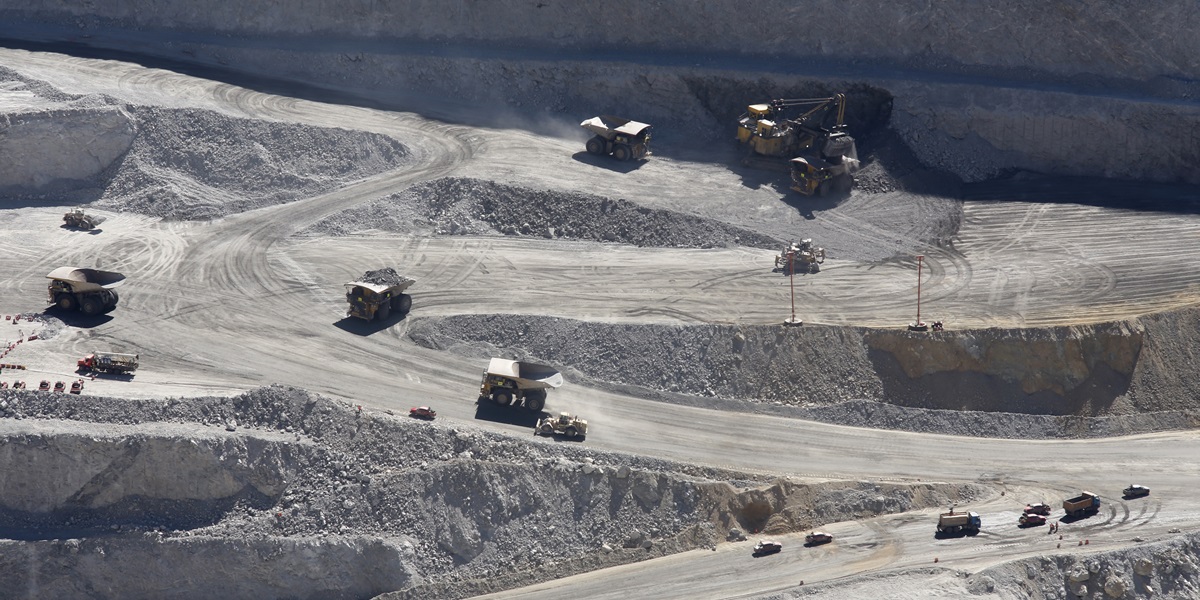 Análisis energético y exegético de un camión minero
1. Planteamiento de proceso
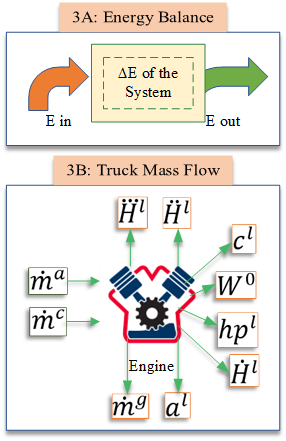 2. Uso energético y pérdidas
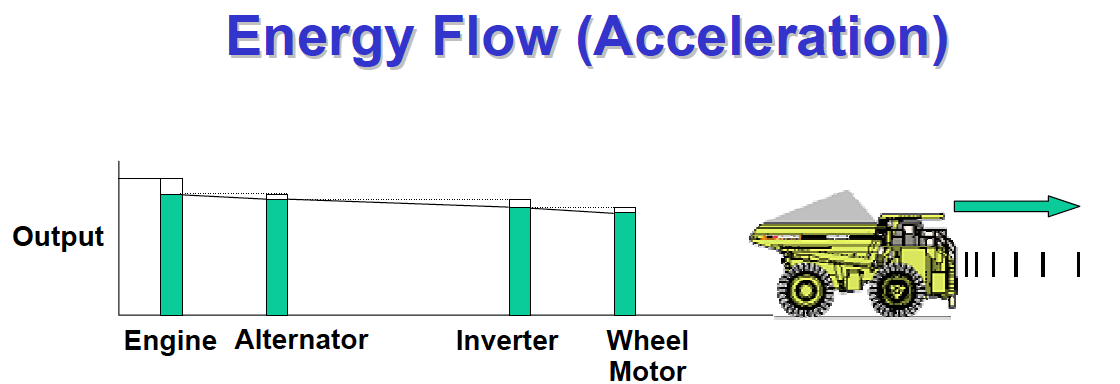 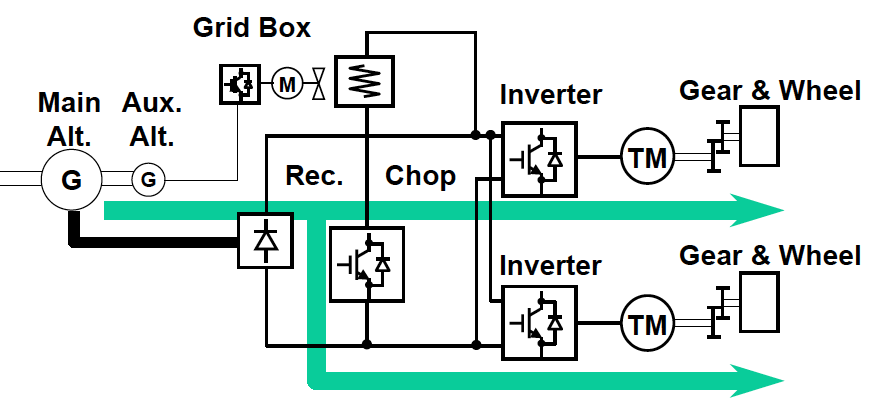 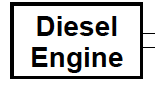 2. Uso energético y pérdidas
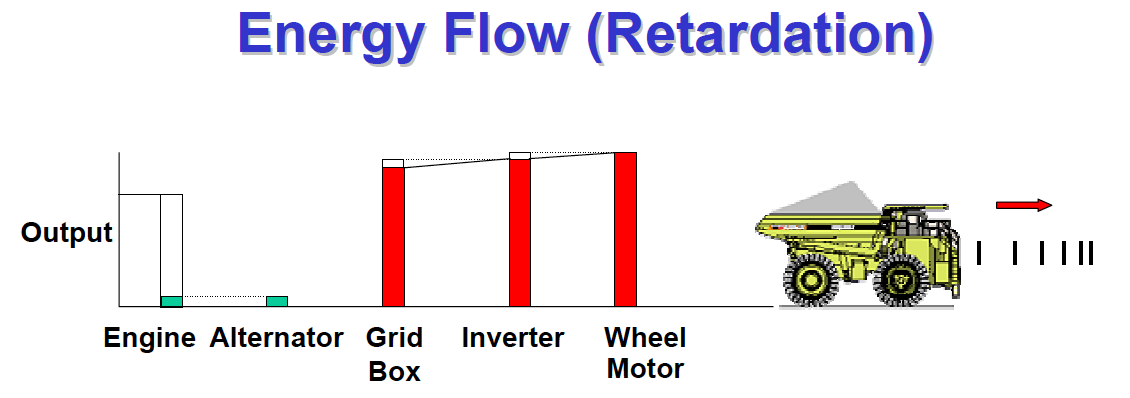 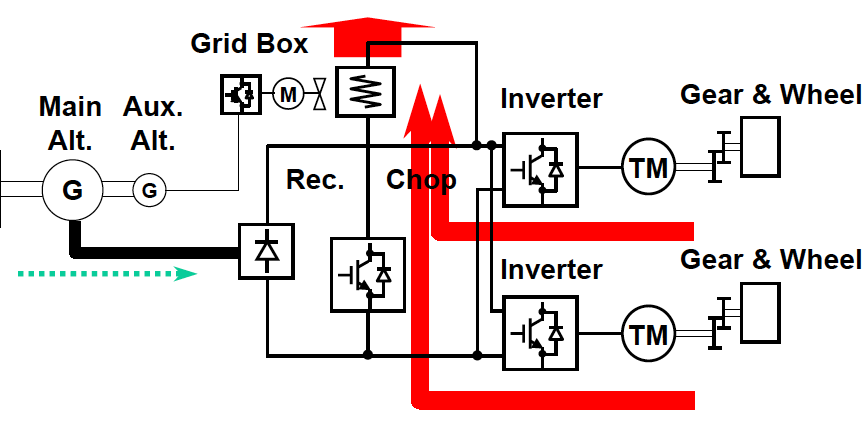 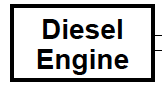 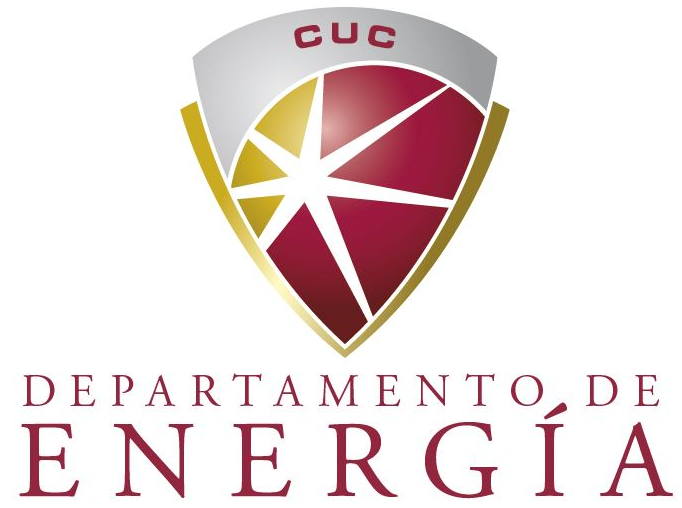 3. Recolección de datos para análisis
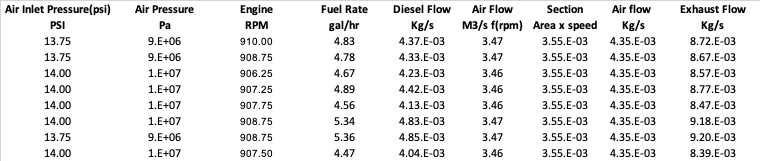 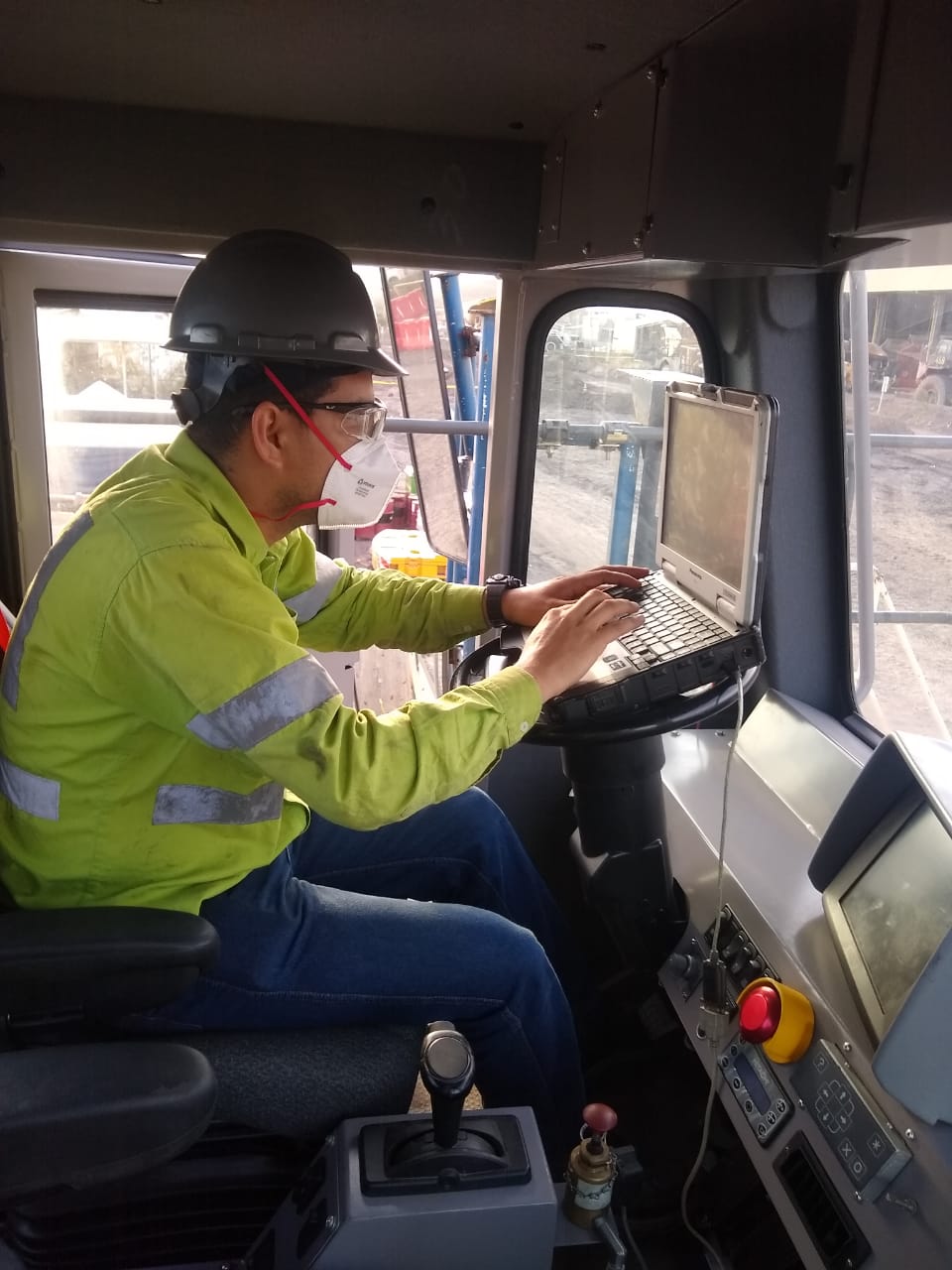 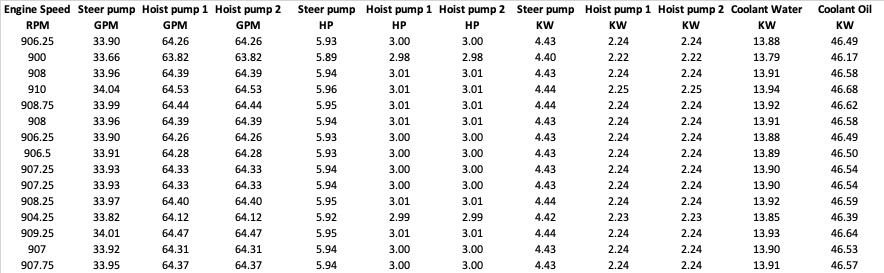 4. Análisis de flujos másicos o energéticos
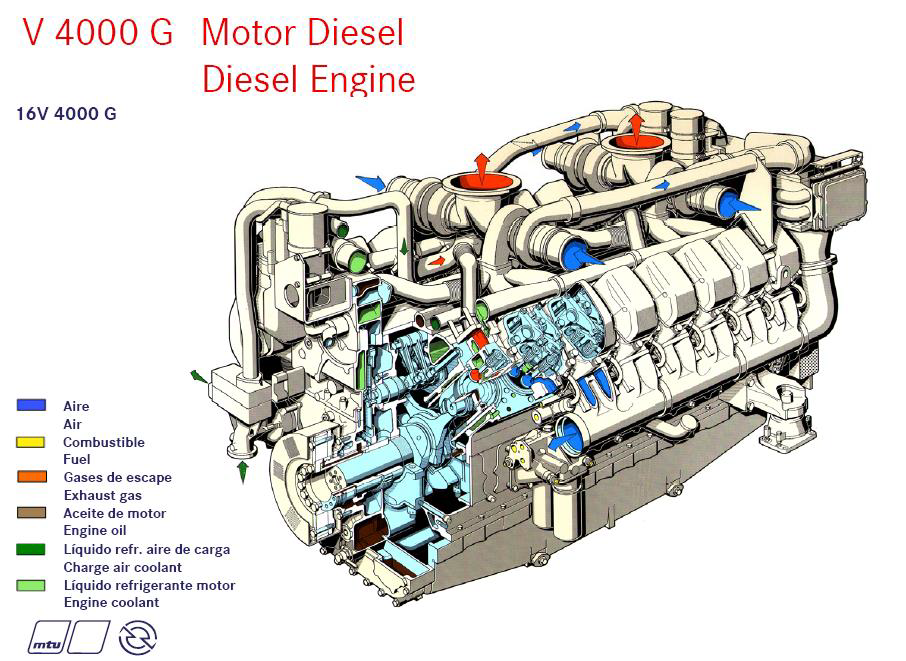 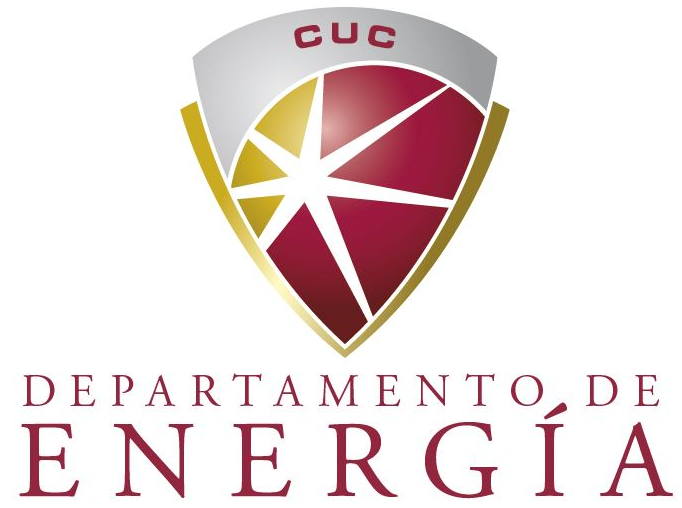 4. Análisis de flujos másicos o energéticos
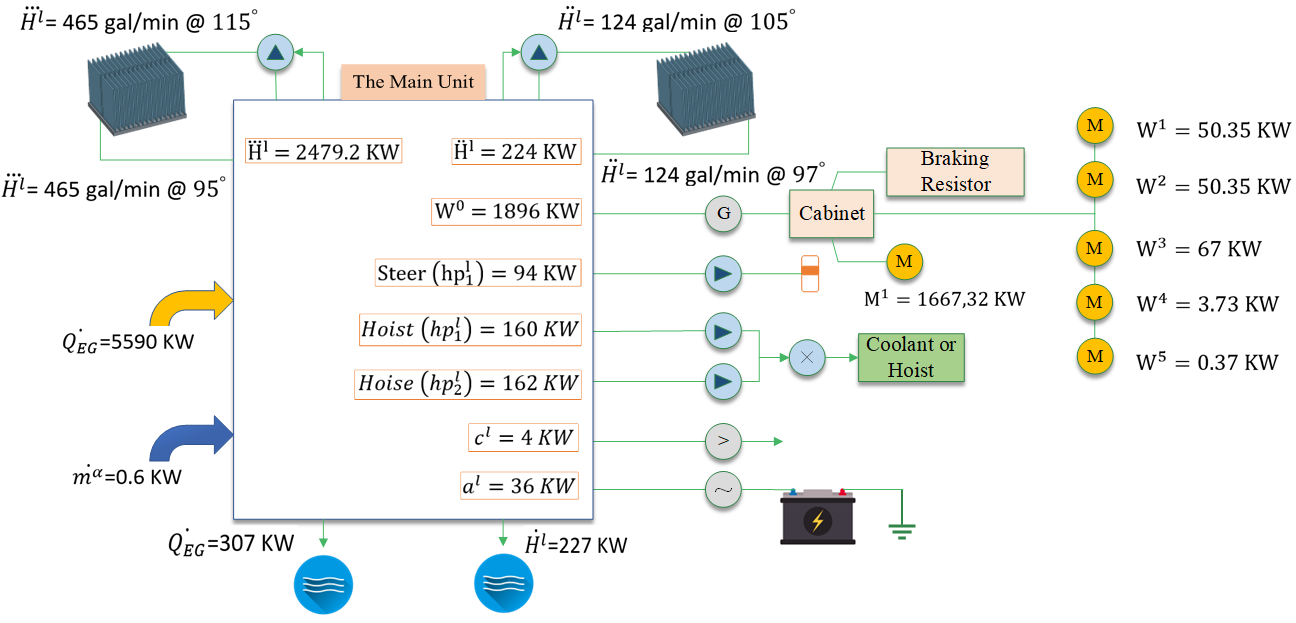 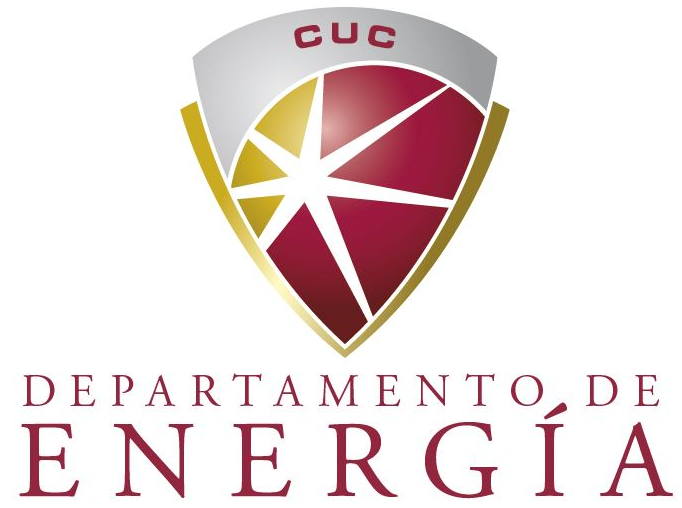 5. Balance energético y exergético
Ecuación del balance general
0
Ecuación de exergía del combustible (diésel)
Exergía química por el combustible líquido con contenido de azufre
Tecnologías aún no desarrolladas lo suficiente para recuperar la exergía química
Análisis de Exergía por flujo
0
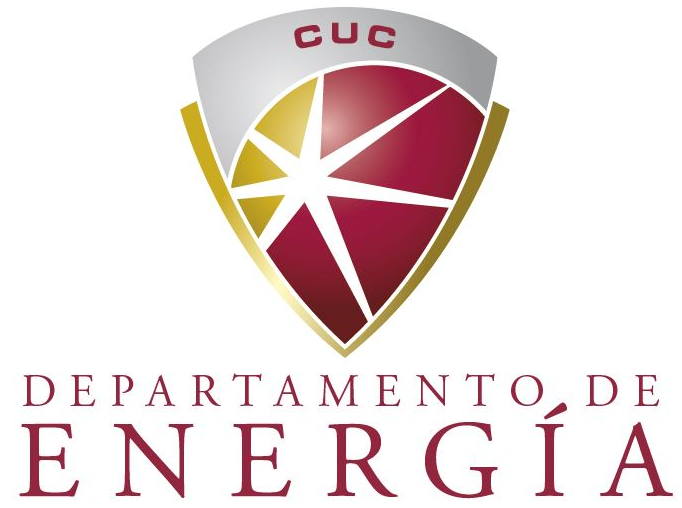 5. Balance energético Uphill & Dowhill
DOWNHILL
UPHILL
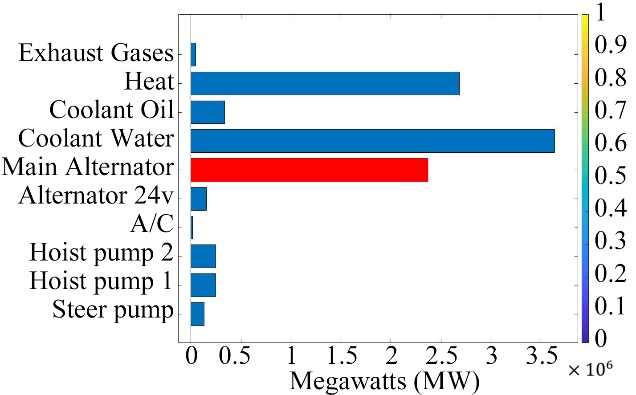 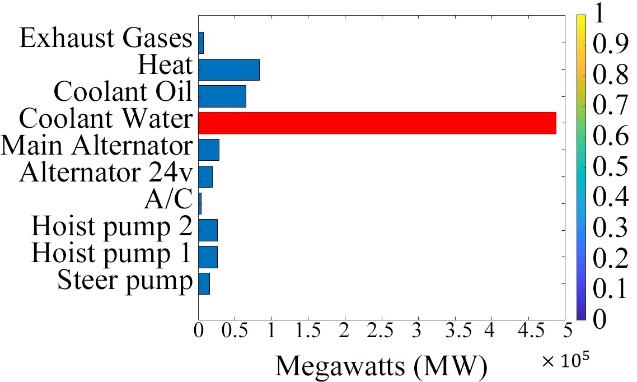 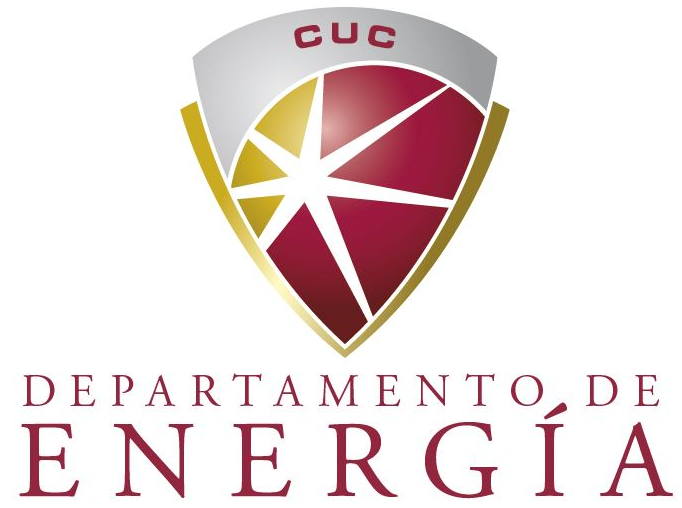 6. Sankey balance energético
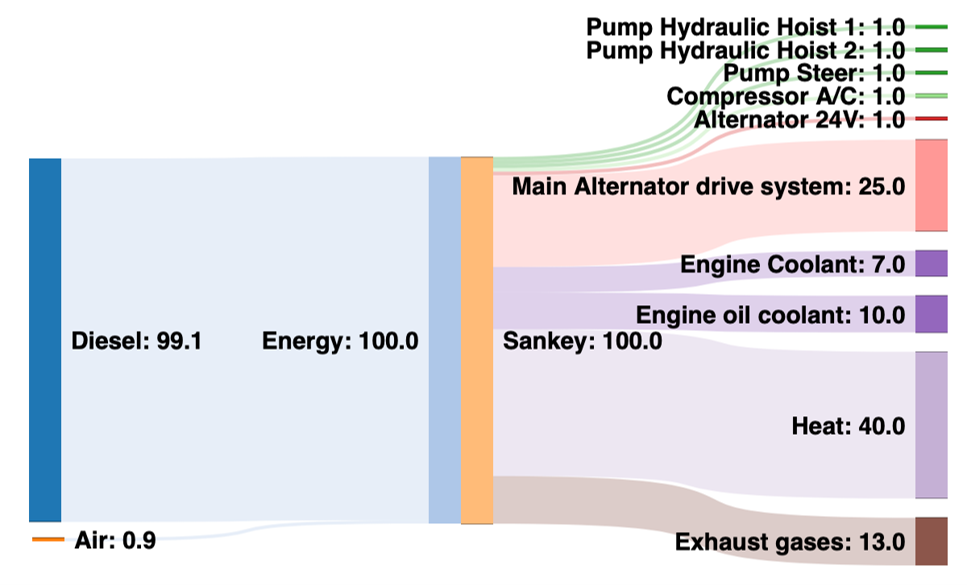 Wheelmotor 11.39
M
M
Traction 
system 23.5
Wheelmotor 11.39
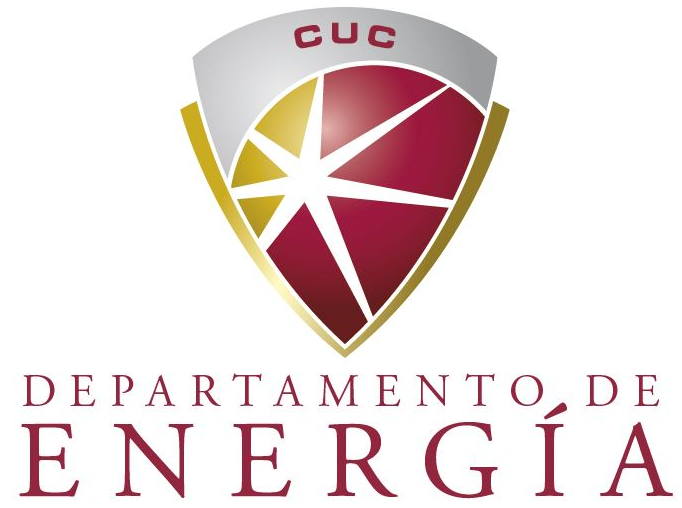 7. Balance exergético camión minero
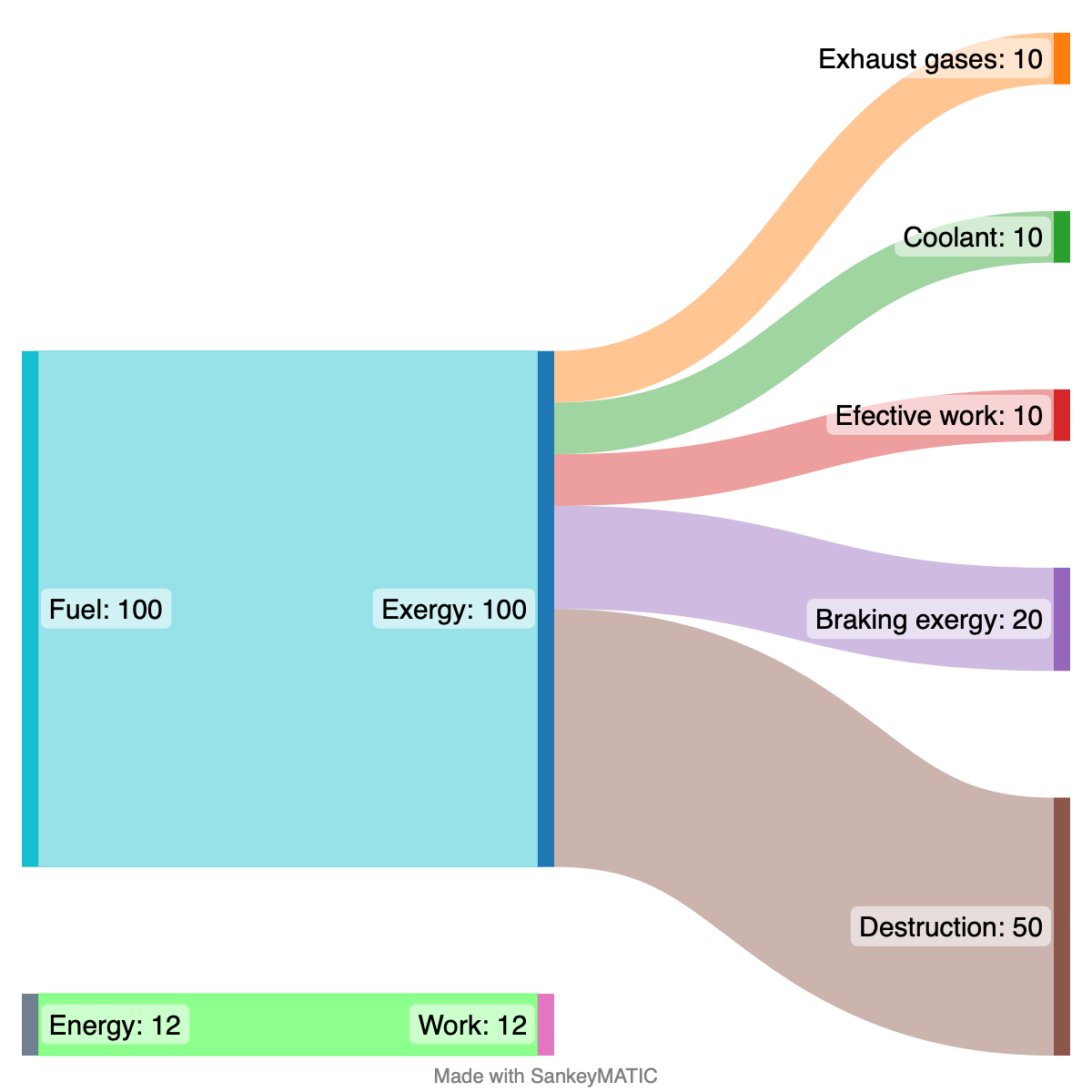 Oportunidad de aprovechamiento energético 20%
Irreversibilidad, sin tecnología o poco eficiente para recuperación energética
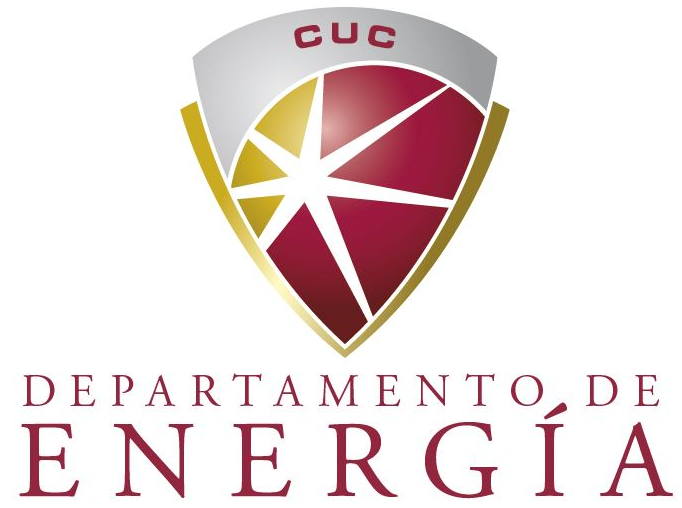 8. Comparativo general de la máquina
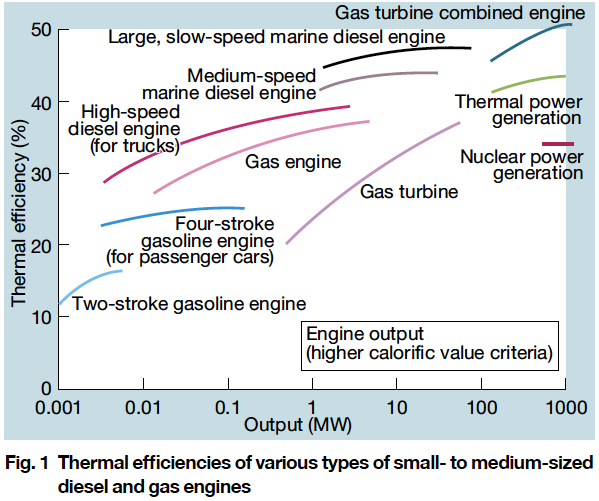 Camión Minero
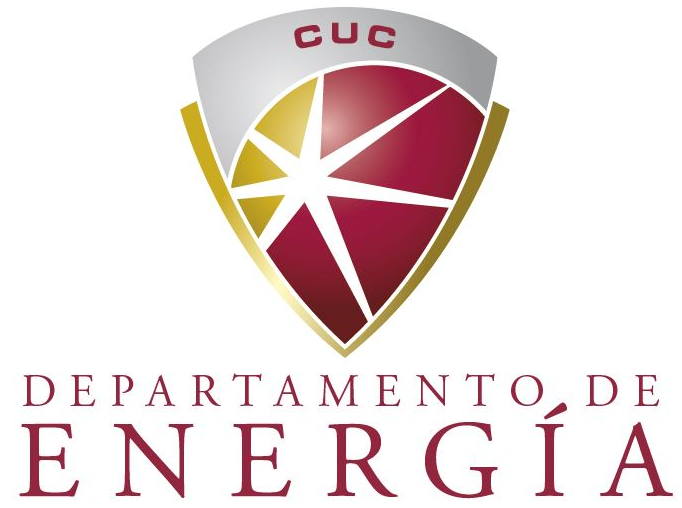 CONCLUSIONES
Del 100% de potencial energético entregado por el diésel en un camión minero la máquina solo usa efectivamente un 30,5% 
Un camión minero tiene un 42,6% de potencial de aprovechamiento energético desde su desempeño funcional
Un Camión minero tiene una eficiencia termodinámica de segunda ley equivalente del 32,5% considerando las tecnologías de recuperación energética en las perdidas térmicas del proceso
¡GRACIAS! 

Ahora…..a implementar!



Ivan Ibanez N
iibanez@hitachitruck.com